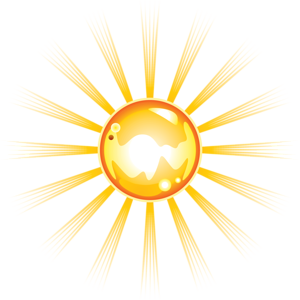 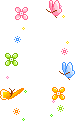 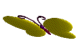 Good morning,students!How are you?
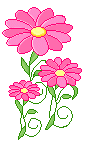 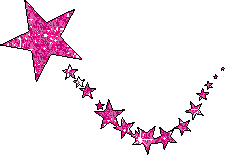 First group
Second group
«Arthropods»
«Chordate»
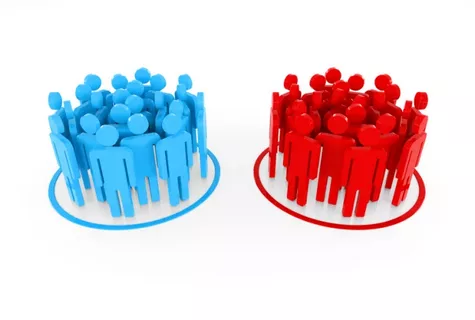 What these pictures
remind?
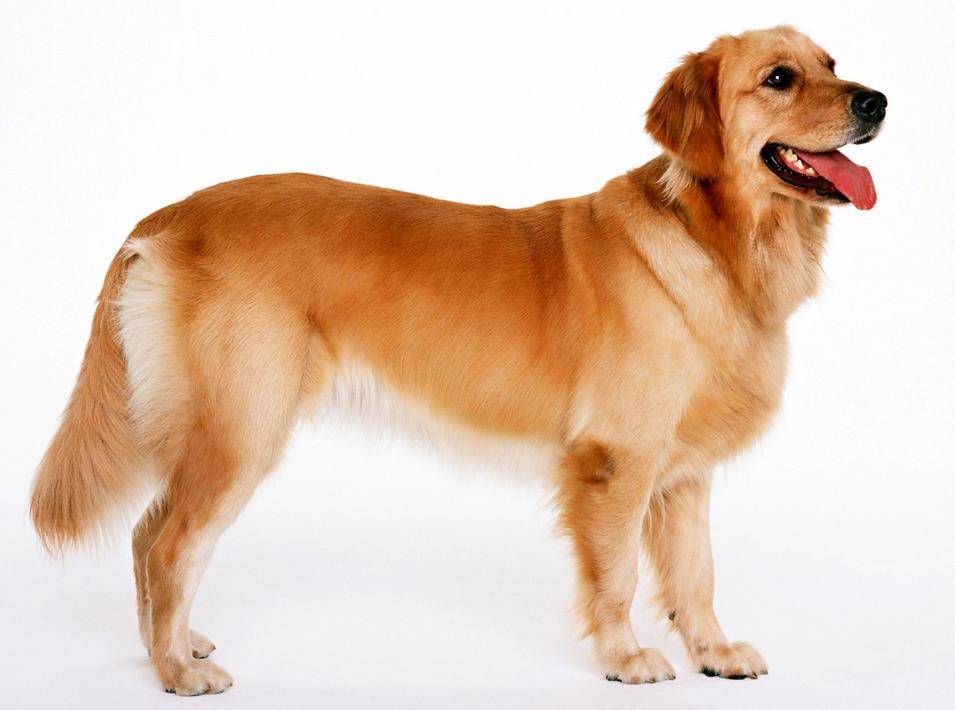 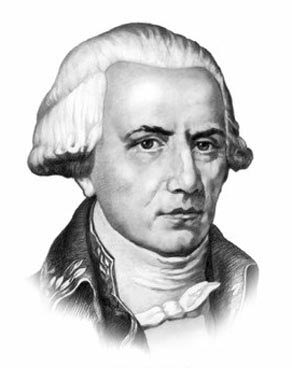 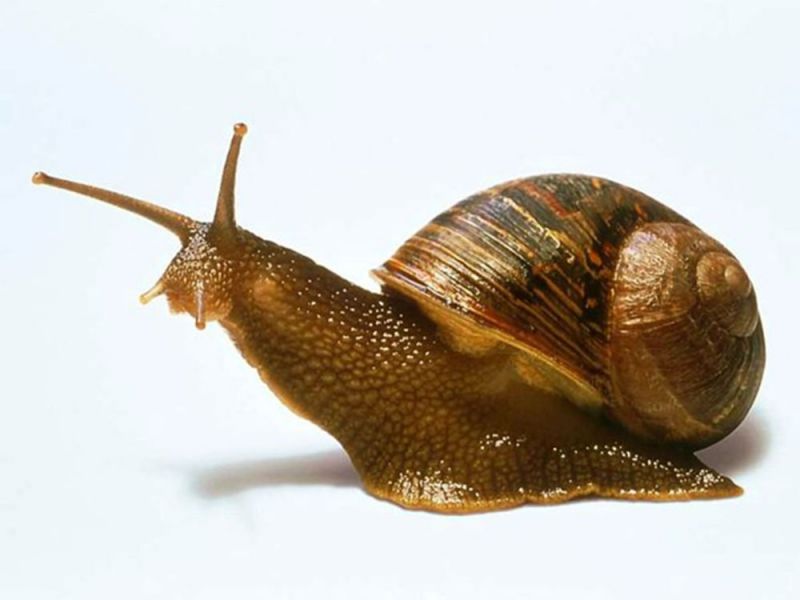 Жан Батист Ламарк
Why did Lamark divide anivals into vertebrates and invertebrates?
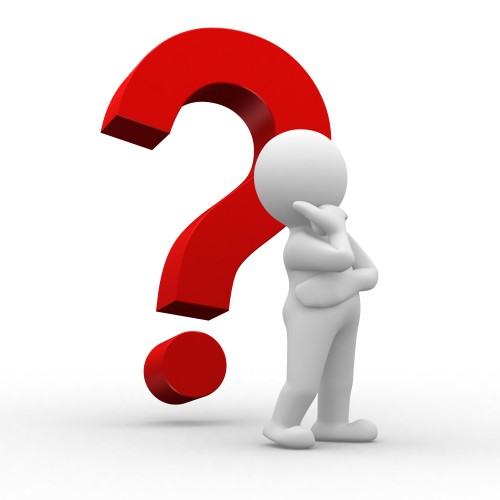 The 27 th of September                                  Today is Friday 
Our new theme:
Arthropods and chordate

Learning objectives:
the study of the classes of arthropods and chordates animals for specific characteristics
Сабақта жетістікке жету үшін қандай әрекет жасай  аласыңдар?
Сипаттай аламын
        ажырата білемін   
                 айта аламын
                        мысал келтіре аламын    
                              жасай аламын
                                     үш тілде аудара аламын
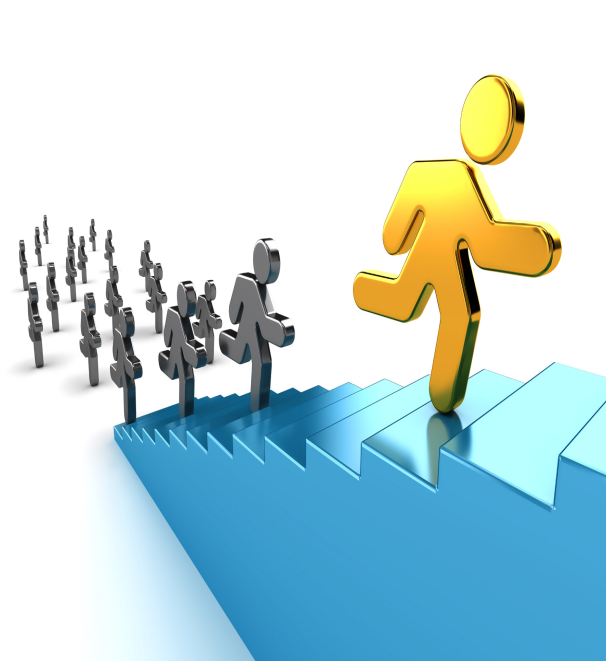 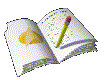 Terminology
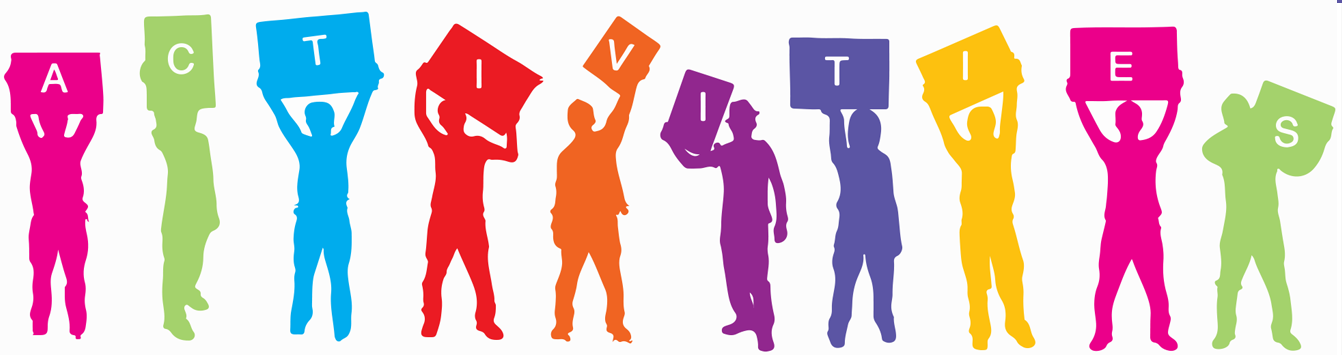 Reflection
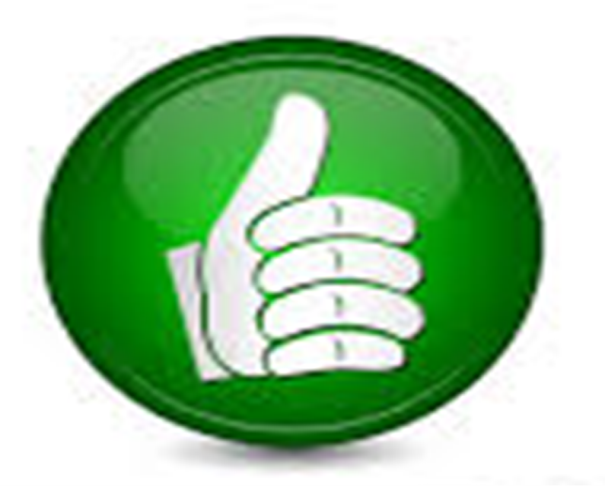 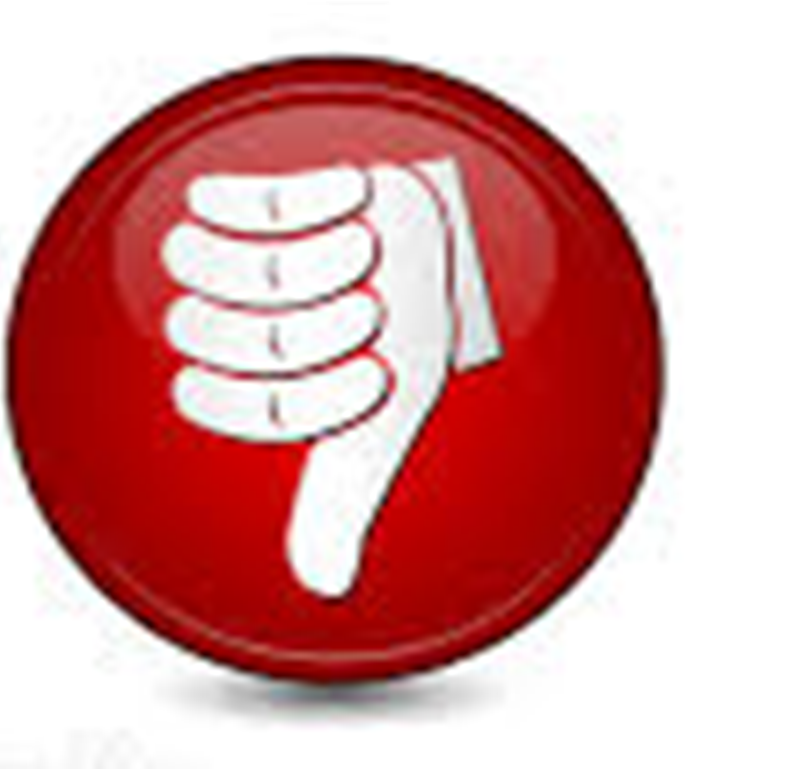 Excellent!
Сабақ қызықты болды, ,бірақ кейбір тапсырмалар қиындық келтірді
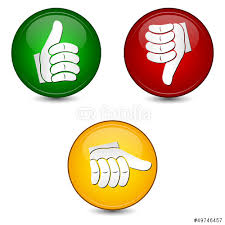 На  уроке было интересно!
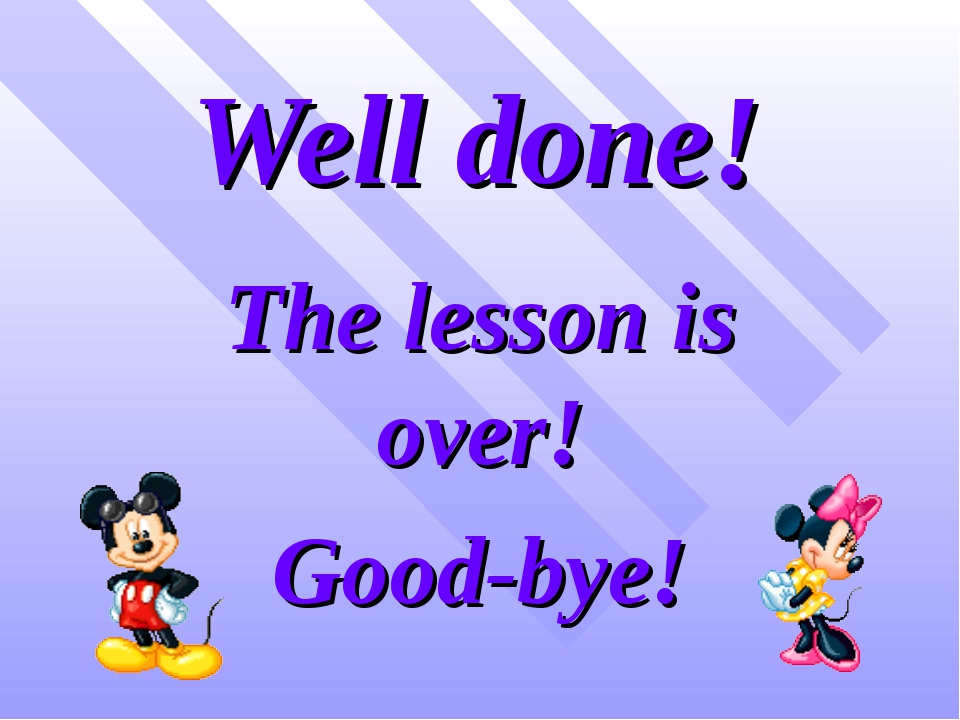 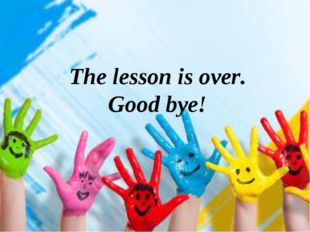 GOOD BYE!